Мы в цирке.
Урок ИЗО в 1 классе.
Учитель ИЗО 
Морозова Людмила Владимировна
Мы в цирке
Помнишь, было в старой сказке
У кота полно хлопот.
Нынче Настеньке-гимнастке
Помогает умный кот.
Он на задних лапах ходит
И кивает головой.
Эта сказка происходит
На арене цирковой!
Лев катается на шаре –
Полюбуйся молодцом!
Видно всем: артист в ударе, Не ударит в грязь лицом!
Как называется человек, который выступает с животными?
Какие еще цирковые профессии вы знаете?
ФОКУСНИКАКРОБАТВОЗДУШНЫЙ ГИМНАСТЖОНГЛЕРКЛОУН
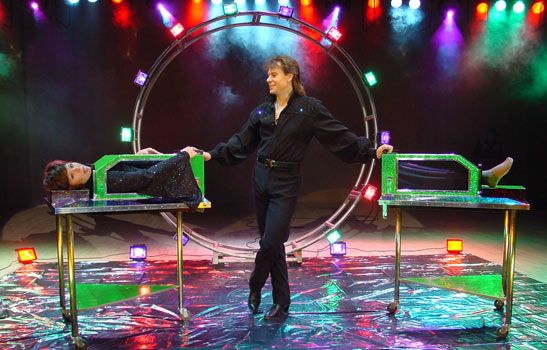 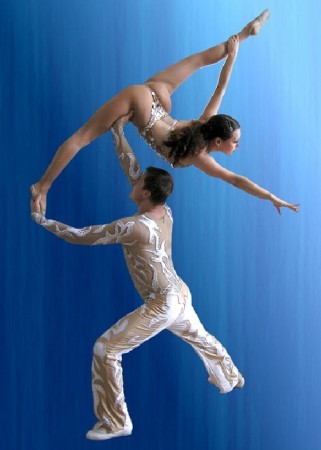 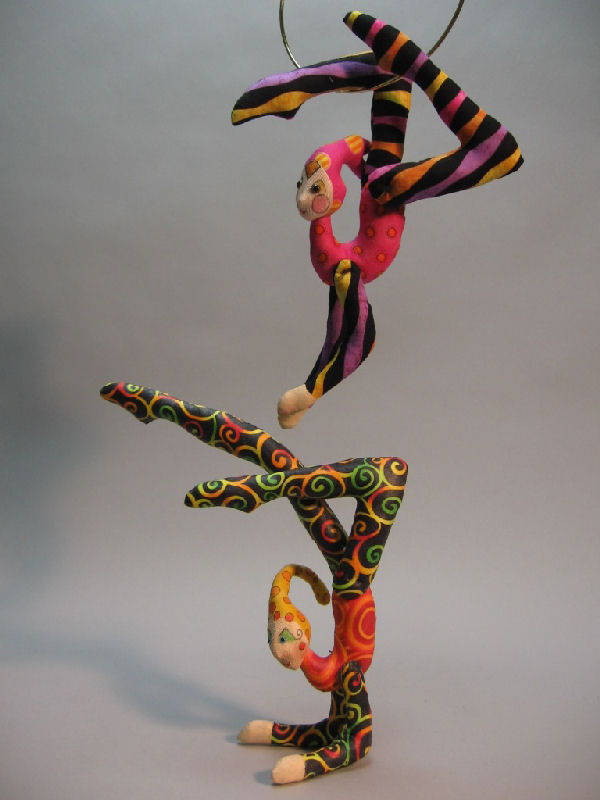 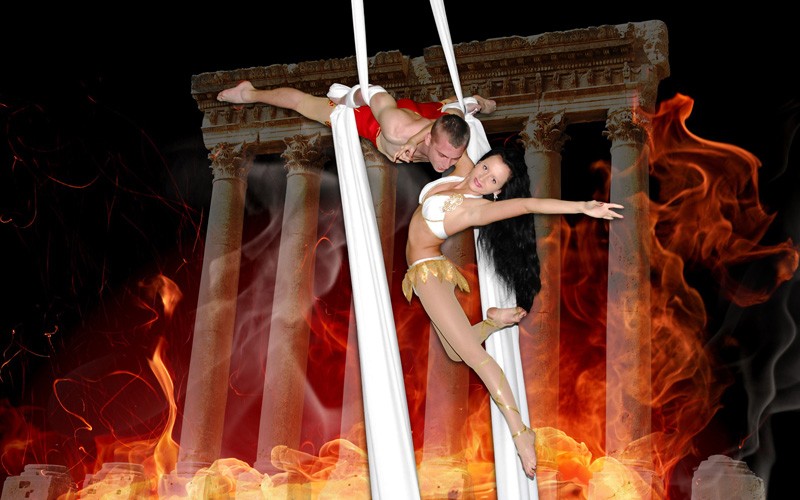 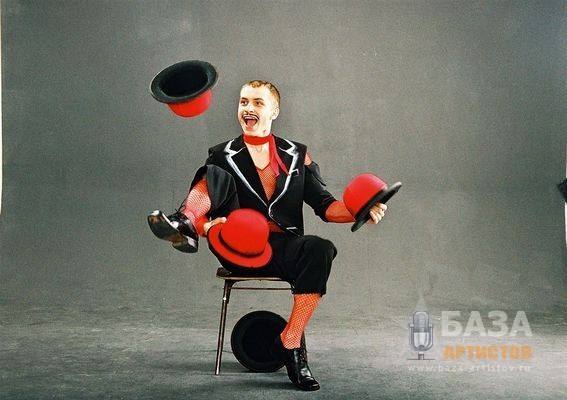 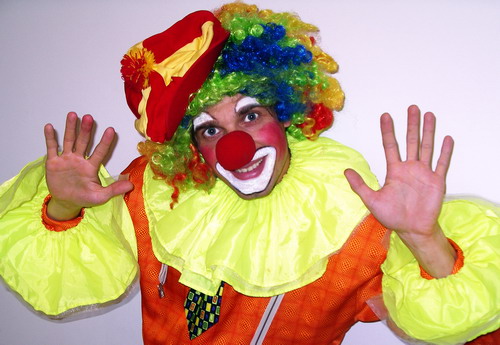 ФИЗКУЛЬТМИНУТКА
КАЖДЫЙ ДЕНЬ ПО УТРАМ
ДЕЛАЕМ ЗАРЯДКУ (ходьба на месте)
ОЧЕНЬ НРАВИТСЯ НАМ
ДЕЛАТЬ ПО ПОРЯДКУ: (приседание)
ВЕСЕЛО ШАГАТЬ, 
РУКИ ПОДНИМАТЬ
ПРИСЕДАТЬ И СКАКАТЬ.
ДЕТИ РИСУЮТ.
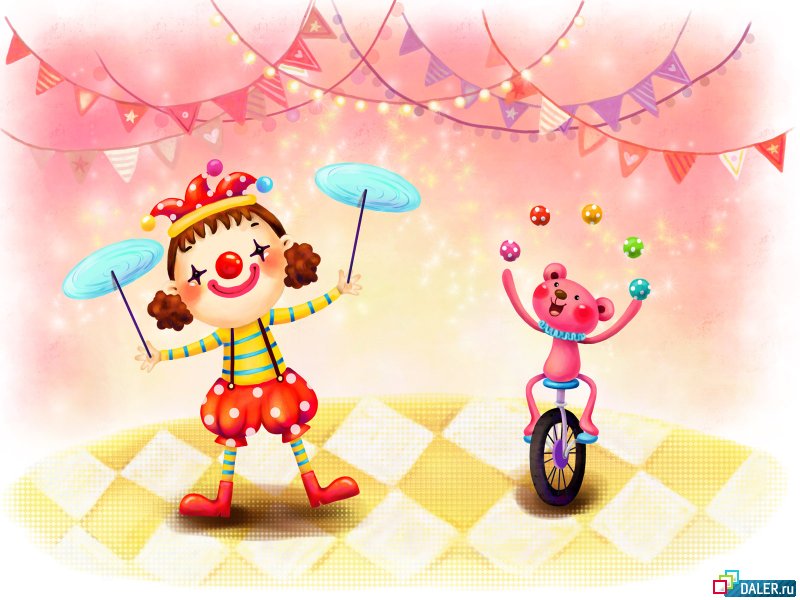 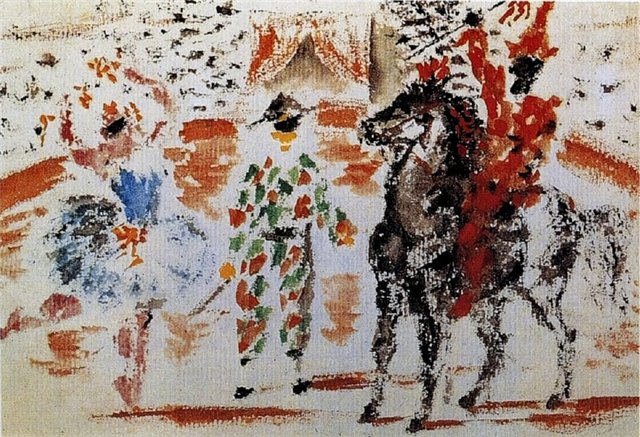 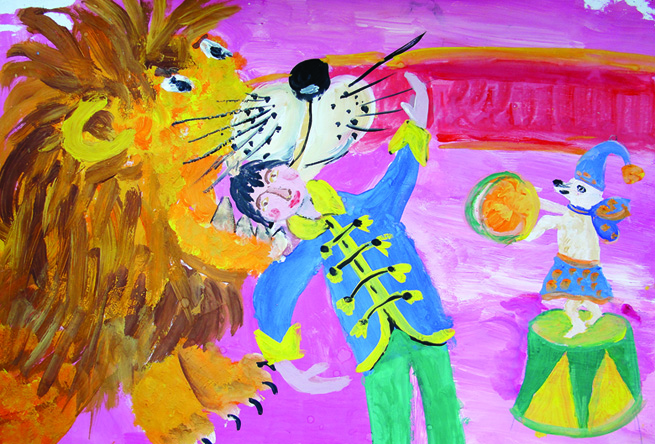 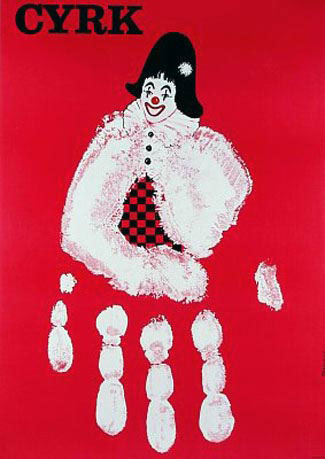 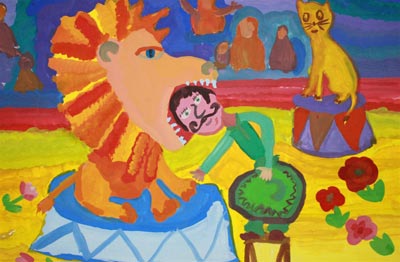 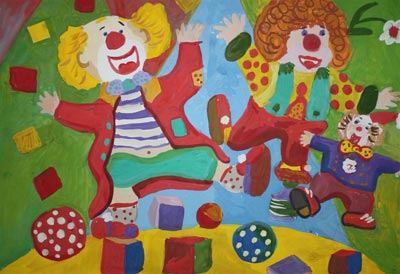 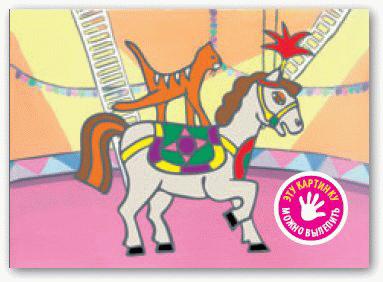 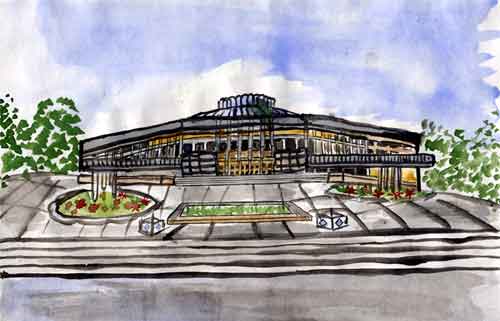 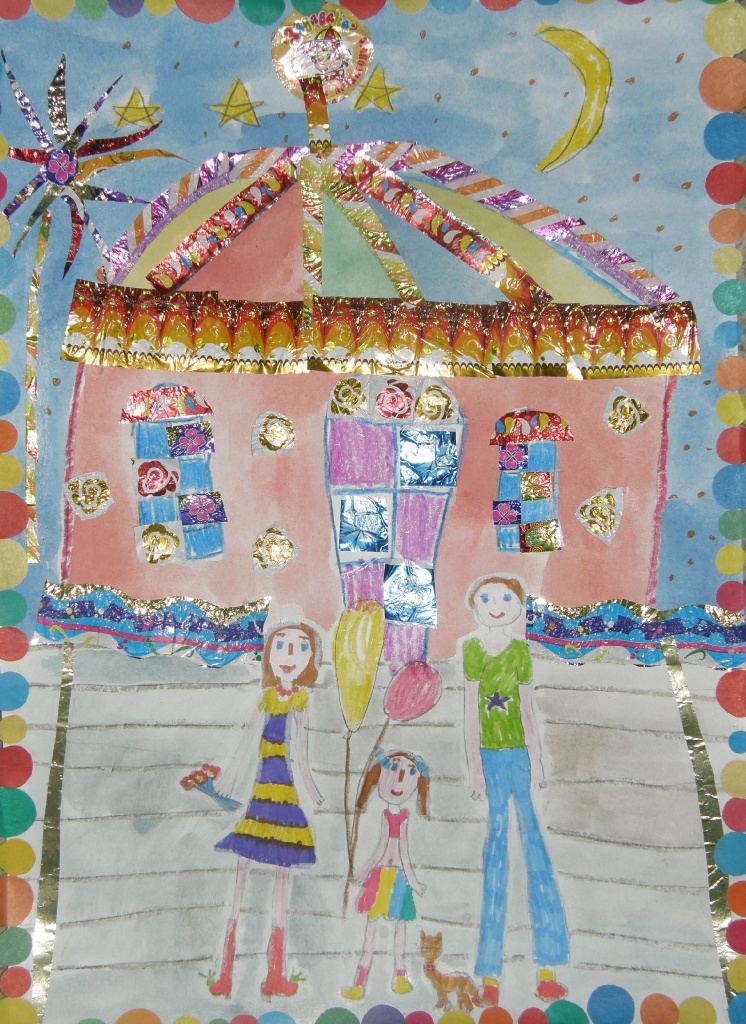 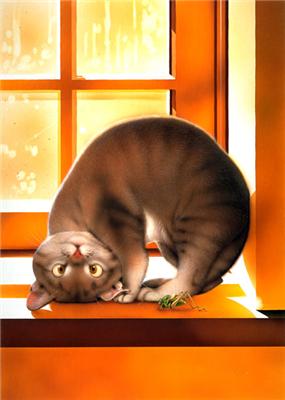